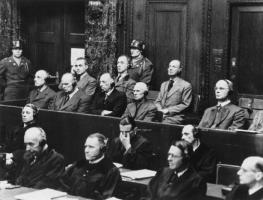 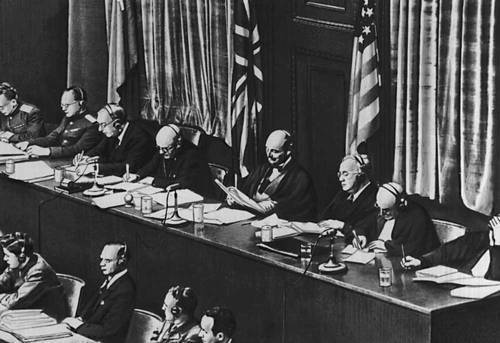 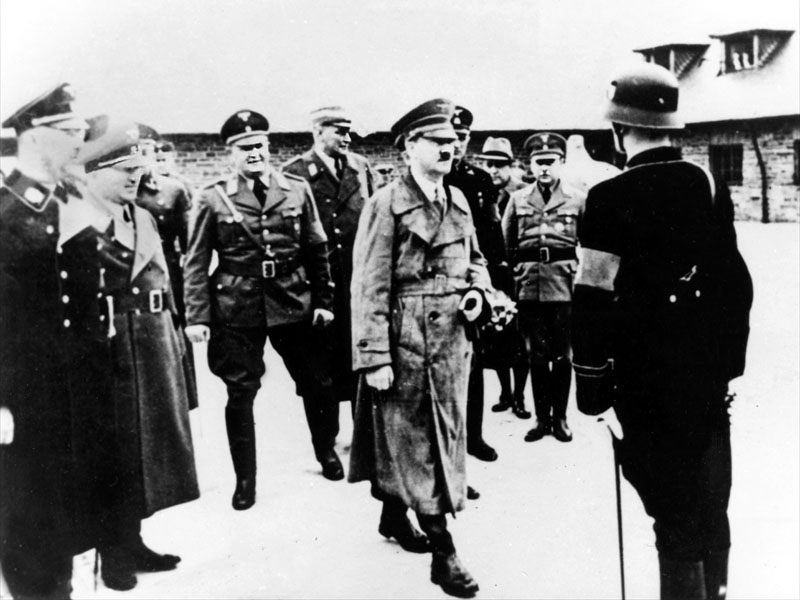 Нюрнбергский процесс
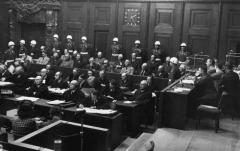 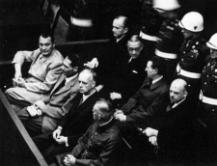 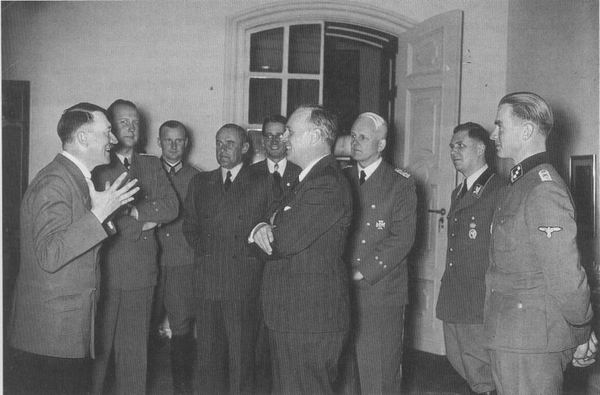 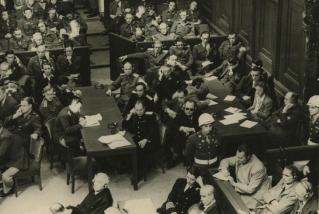 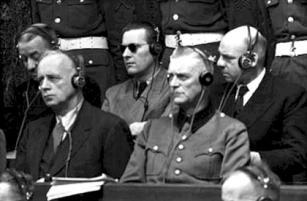 Джордж Сантайяна
Непомнящий прошлого   
               обречен повторять его.
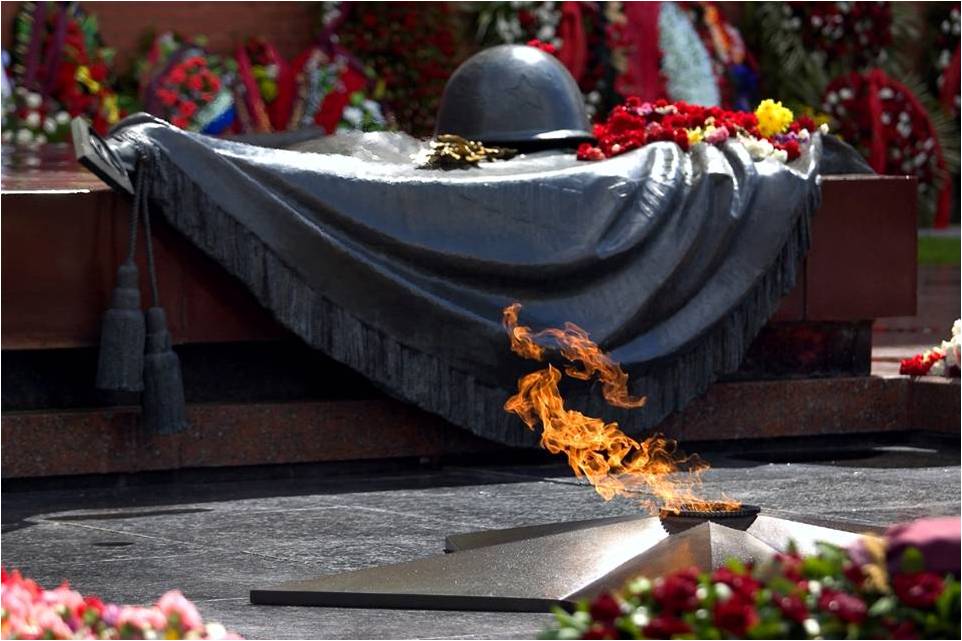 Нюрнбергский процесс — международный судебный процесс над бывшими руководителями гитлеровской Германии. 
Проходил с 20 ноября 1945 с 10 часов утра, по 1 октября 1946 года в Международном военном трибунале в Нюрнберге (Германия).
Перед Международным военным трибуналом (создан в соответствии с Декларацией об ответственности гитлеровцев за совершаемые зверства от 30 октября 1943, принятой на Московской конференции 18 -30 октября 1943, и Соглашением между правительствами СССР, США, Великобритании и Франции о судебном преследовании и наказании главных военных преступников европейских стран "оси" от 8 августа 1945 предстали 24 фашистских главаря.
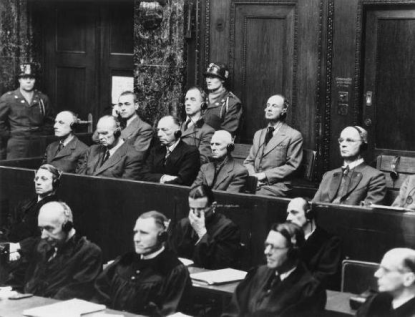 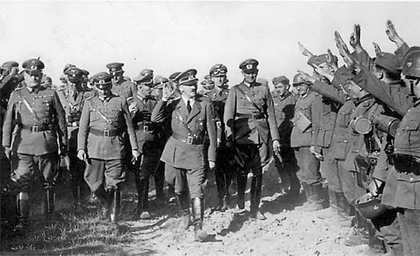 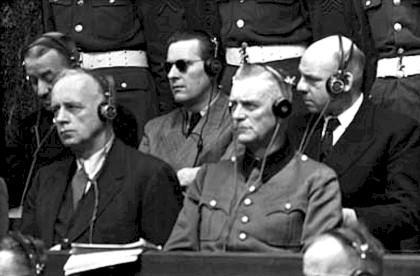 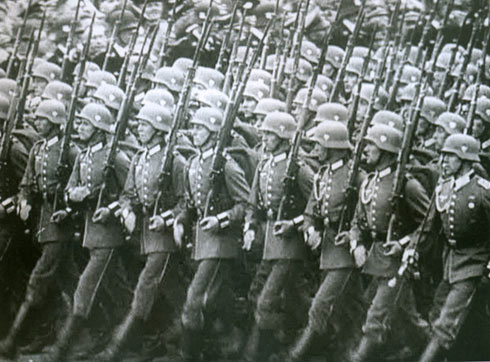 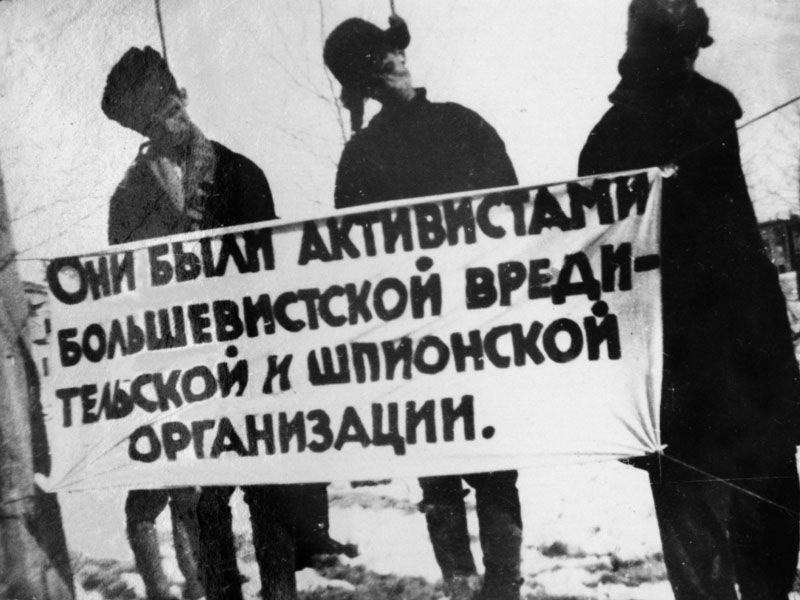 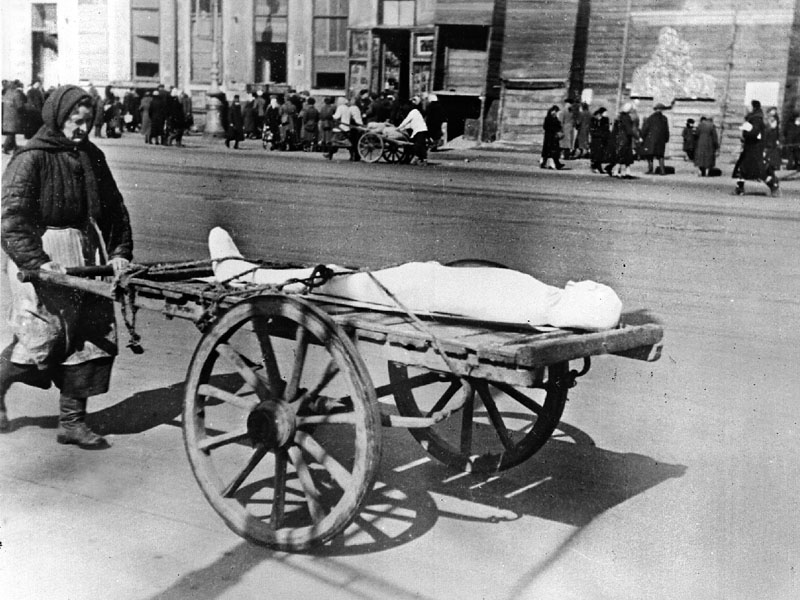 В соответствии с принципами Устава Международного Военного Трибунала (известными также как принципы Нюрнбергского трибунала), являющегося неотъемлемой частью Соглашения от 8 августа 1945, подсудимым было предъявлено обвинение в планировании, подготовке, развязывании или ведении агрессивной войны в целях установления мирового господства германского империализма, т.е. в преступлениях против мира; в убийствах и истязаниях военнопленных и мирных жителей оккупированных стран,
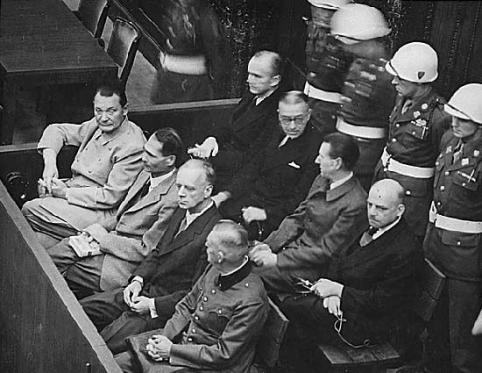 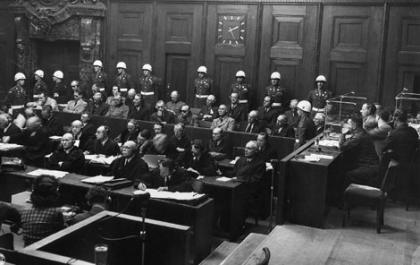 угоне гражданского населения в Германию для принудительных работ, убийствах заложников, разграблении общественной и частной собственности, бесцельном разрушении городов и деревень, в разорении, не оправданном военной необходимостью, т.е. в военных преступлениях; в истреблении, порабощении, ссылках и др. жестокостях, совершённых в отношении гражданского населения по политическим, расовым или религиозным мотивам, т. е. в преступлениях против человечности.
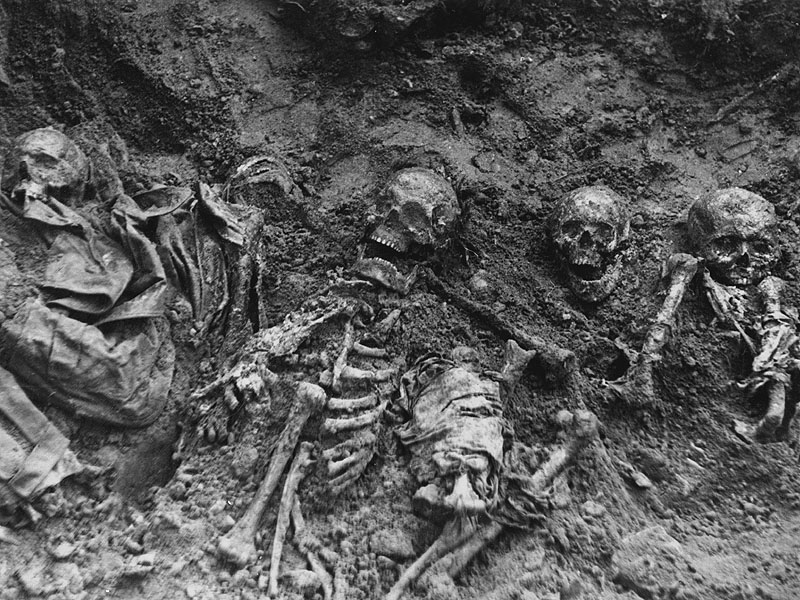 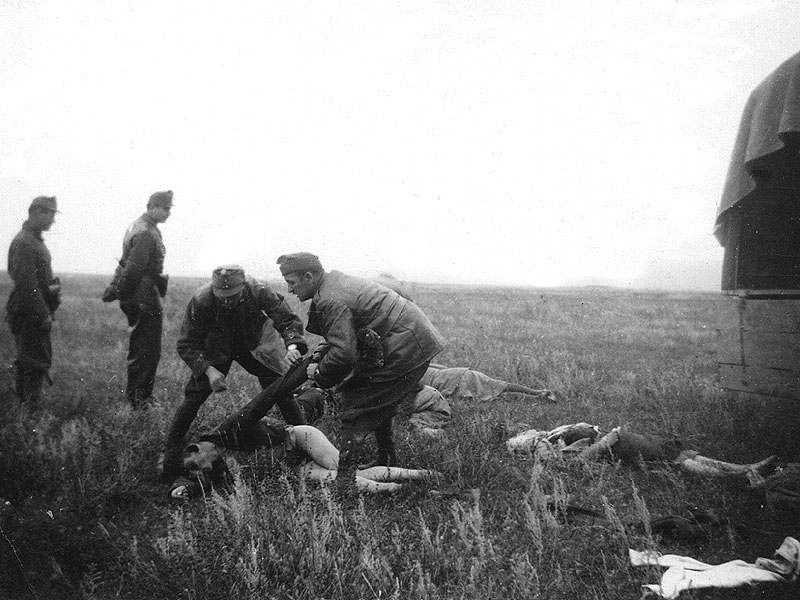 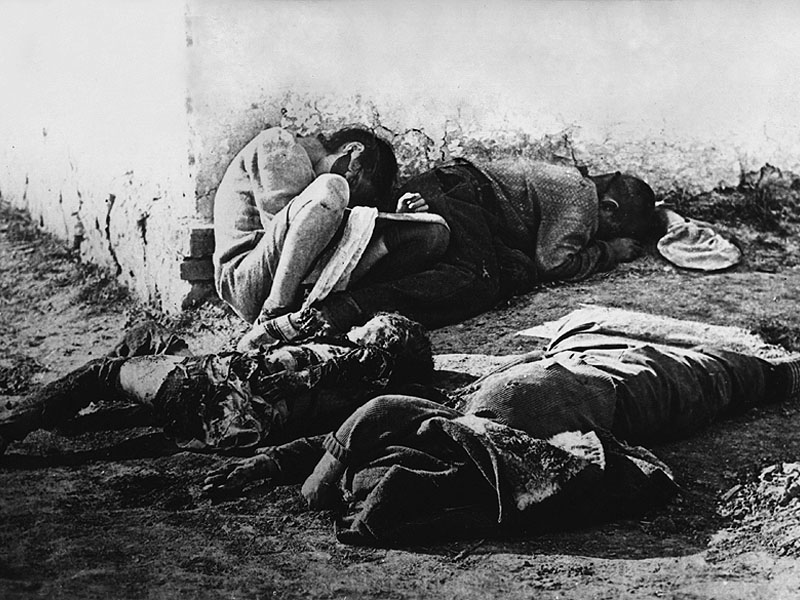 В связи с преступлениями подсудимых Трибуналу надлежало рассмотреть вопрос о признании преступными организаций гитлеровского режима. Подсудимые имели немецких адвокатов по своему выбору или по назначению Трибунала. В защиту организаций отдельно выступали 8 немецких адвокатов. В ходе процесса состоялось 403 открытых судебных заседания, на которых, помимо подсудимых, были допрошены 116 свидетелей, рассмотрены десятки тысяч письменных свидетельских показаний и более 4 тыс. документальных доказательств.
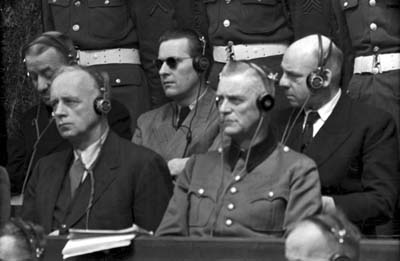 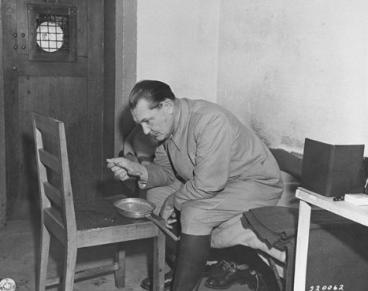 30 июля 1946 закончились выступления главных обвинителей, а 30 сентября 1946-1 октября 1946 был оглашён Приговор. Трибунал признал подсудимых виновными в осуществлении заговора в целях подготовки и ведения агрессивных войн, в преступной агрессии против Австрии, Чехословакии, Польши, Дании, Норвегии, Бельгии, Югославии, Греции, СССР и ряда др.стран; в совершении бесчисленных военных преступлений и тягчайших злодеяниях против человечности.
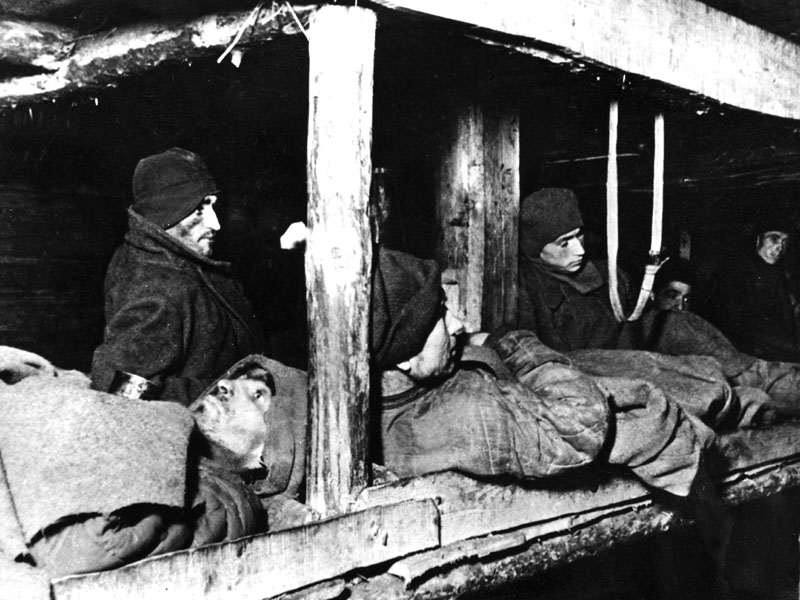 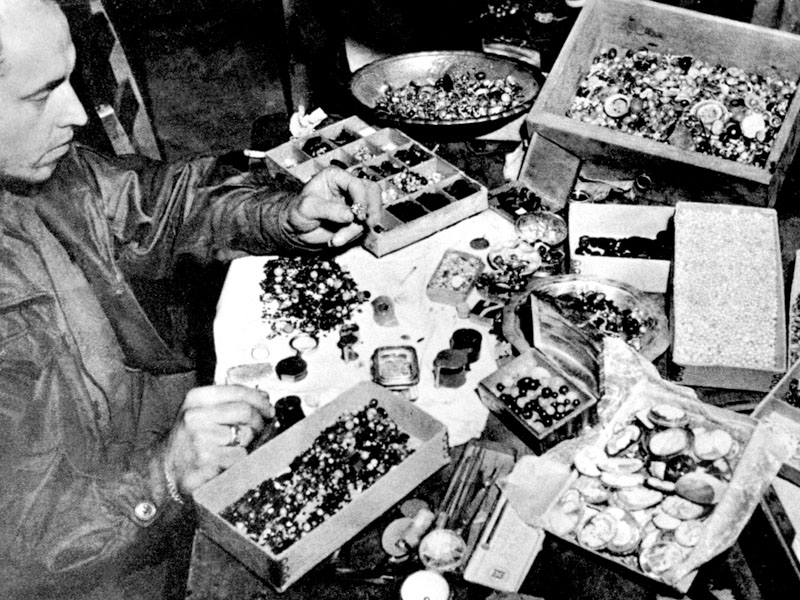 Трибунал приговорил  Геринга Г., Риббентропа И., Кейтеля В., Кальтенбруннера Э., Розенберга А., Франка Г., Фрика В., Штрейхера Ю., Заукеля Ф., Йодля А., Зейсс-Инкварта А. и Бормана М. (заочно) - к смертной казни через повешение;
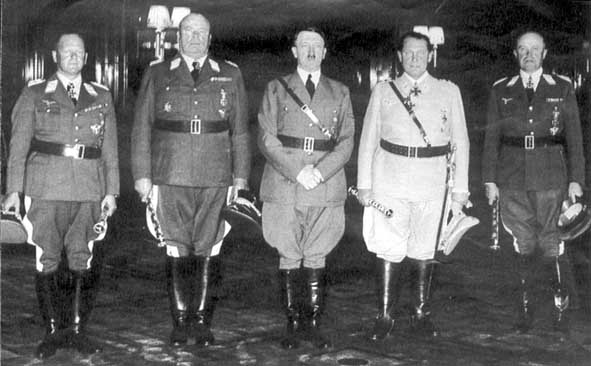 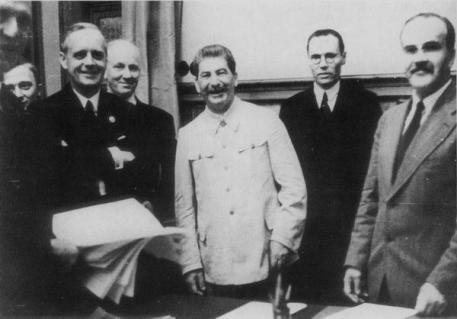 Гесса, Функа В. и Редера Э. - к пожизненному заключению; Шираха Б. и Шпеера А. - к 20 годам, Нойрата К. - к 15 годам и Дёница К. - к 10 годам тюремного заключения. Дело разбитого параличом Круппа Г. было приостановлено, Лей Р. покончил жизнь самоубийством в шорнбергской тюрьме. Фриче Г., Папен Ф. и Шахт Г. были оправданы.
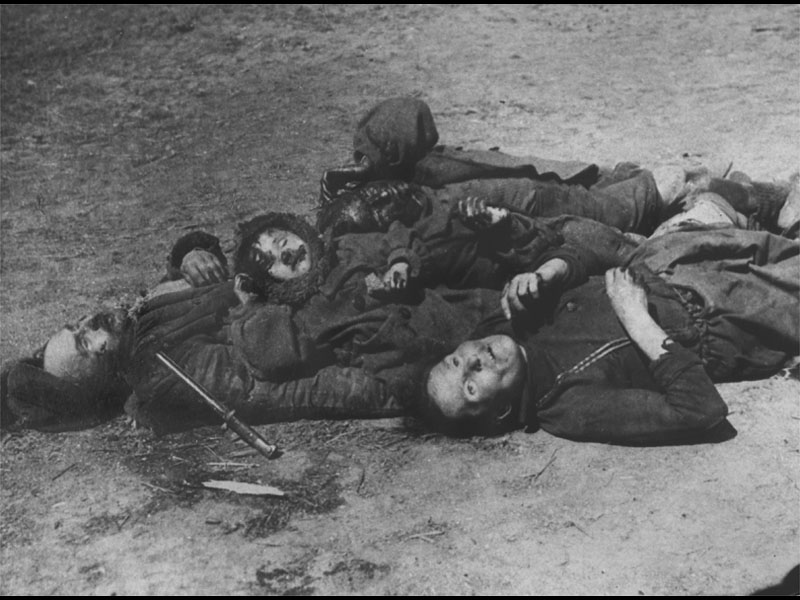 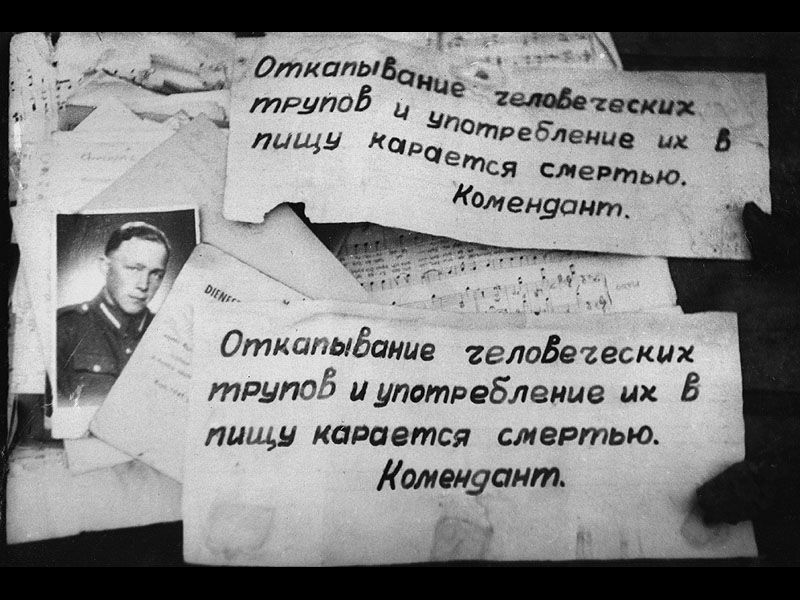 Трибунал объявил преступными организациями руководящий состав национал-социалистской партии Германии (НСДАП), СС, СД и гестапо, но не признал таковыми СА, а также гитлеровское правительство, верховное командование и генеральный штаб, указав, что члены этих организаций могут быть привлечены к суду индивидуально.
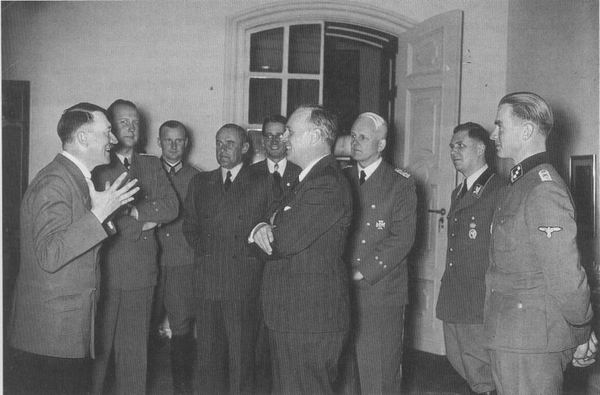 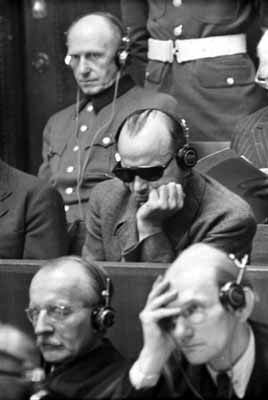 Член Трибунала от СССР в особом мнении заявил о несогласии с решением Трибунала о непризнании преступными этих организаций и с оправданием Шахта, Папена и Фриче. Осужденные подали ходатайства о помиловании. После отклонения ходатайств Контрольным Советом приговоренные к смертной казни, за исключением Геринга Г., который покончил жизнь самоубийством, были в ночь на 16 ОК 1946 повешены в нюренбергской тюрьме.
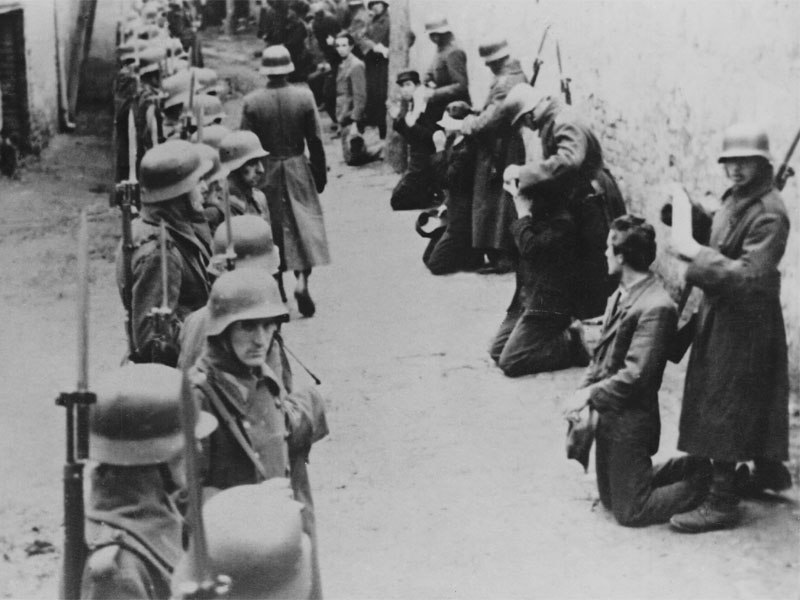 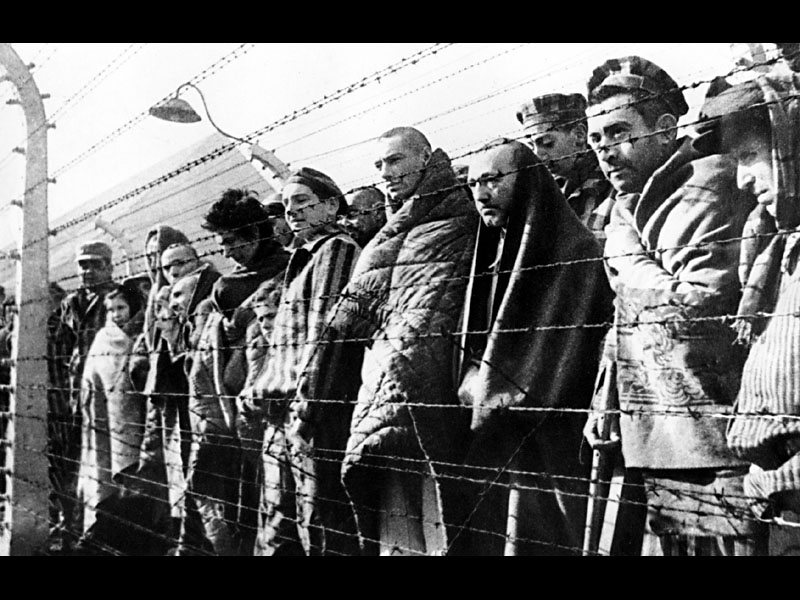 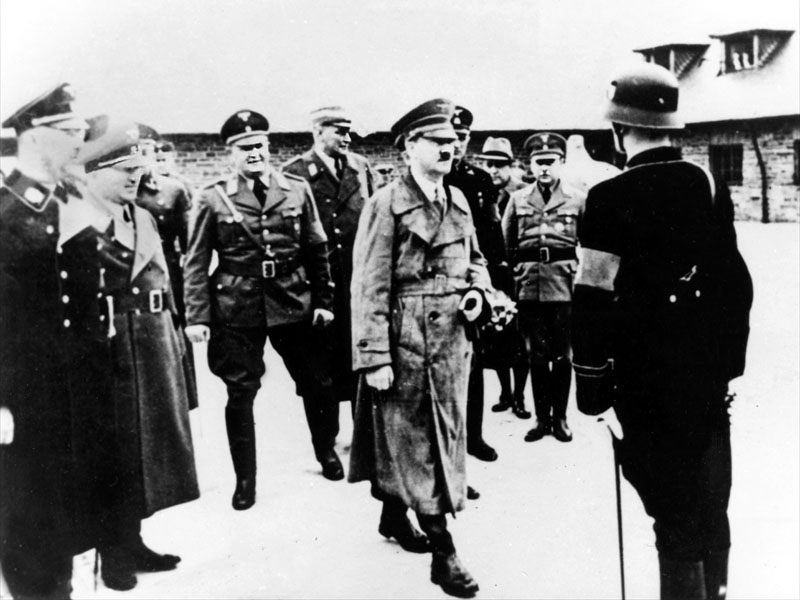 Нюрнбергский процесс имеет непреходящее исторические значение: перед всем миром были разоблачены чудовищные преступления германского фашизма и милитаризма и продемонстрирована опасность его возрождения в любой форме. Впервые в истории агрессию признали тягчайшим международным преступлением.
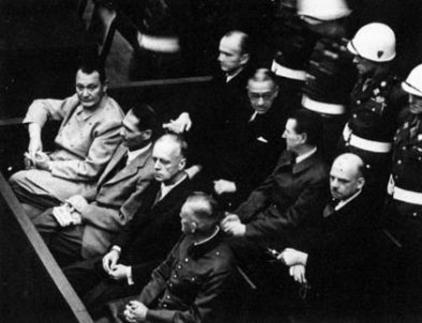 В соответствии с принципами Нюрнбергского трибунала впервые были привлечены к уголовной ответственности лица, являющиеся главными виновниками агрессии. На Нюрнбергском процессе был также впервые претворен в жизнь принцип, согласно которому должностное положение подсудимого (будь то глава государства или руководящий чиновник правительственного ведомства), равно как и то, что подсудимый действовал по распоряжению правительства или во исполнение преступного приказа, не являются основанием для освобождения от ответственности.
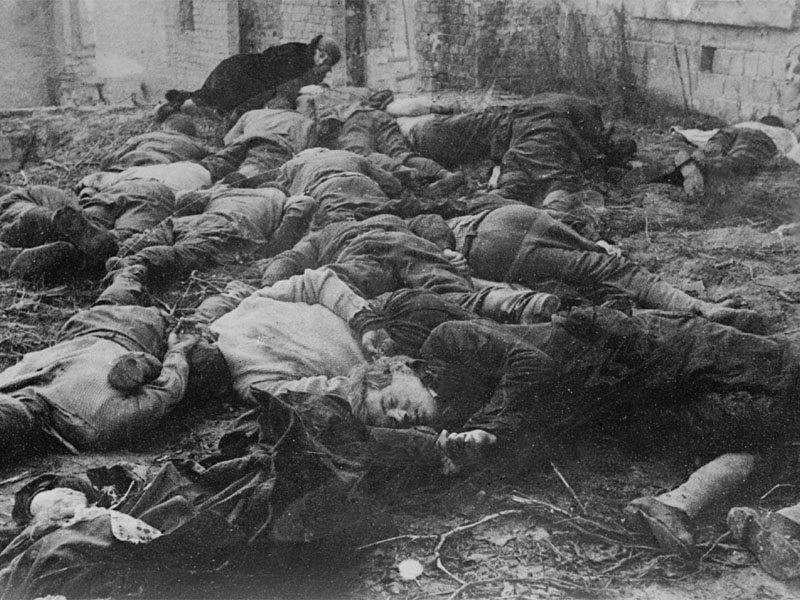 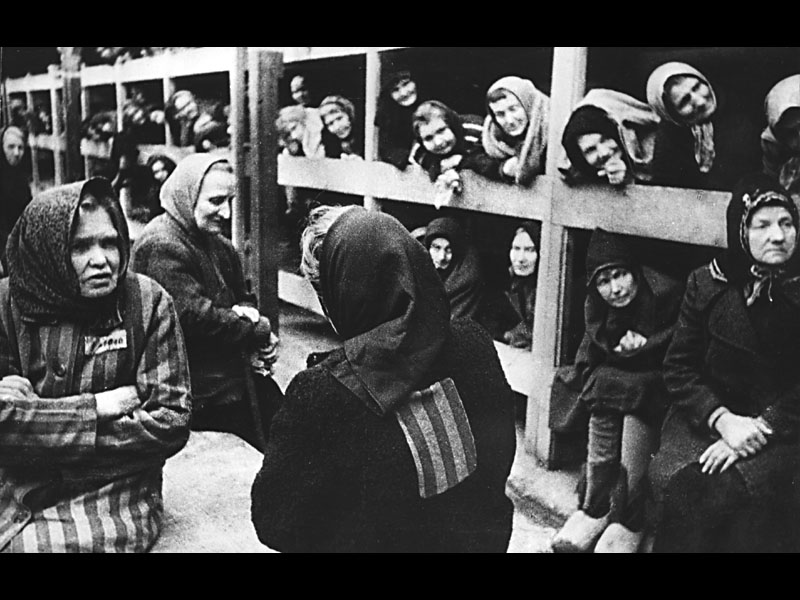 Принципы, признанные Уставом Международного Военного Трибунала и нашедшие выражение в его приговоре, были подтверждены в резолюциях Генеральной Ассамблеи ООН от 11 декабря 1946 и 27 ноября 1947 в качестве общепризнанных принципов международного права. Впоследствии на их основе была выработана Конвенция о неприменимости срока давности к военным преступлениям и преступлениям простив человечества